Бюджет для граждан
К ПРОЕКТУ РЕШЕНИЯ О БЮДЖЕТЕ НА  2024 г. СОВЕТА НАРОДНЫХ ДЕПУТАТОВ 
КОРОЛИНСКОГО СЕЛЬСОВЕТА
Что такое «Бюджет для граждан»?

	«Бюджет для граждан» - информационный
сборник, который познакомит население Королинского сельсовета с основными положениями главного
финансового документа, а именно проектом решения
«О бюджете на 2024 год», созданным специально для того,
чтобы каждый житель Королинского сельсовета был
осведомлен, как формируется и расходуется
бюджет сельсовета, сколько в бюджет поступает средств и на
какие цели они направляются.
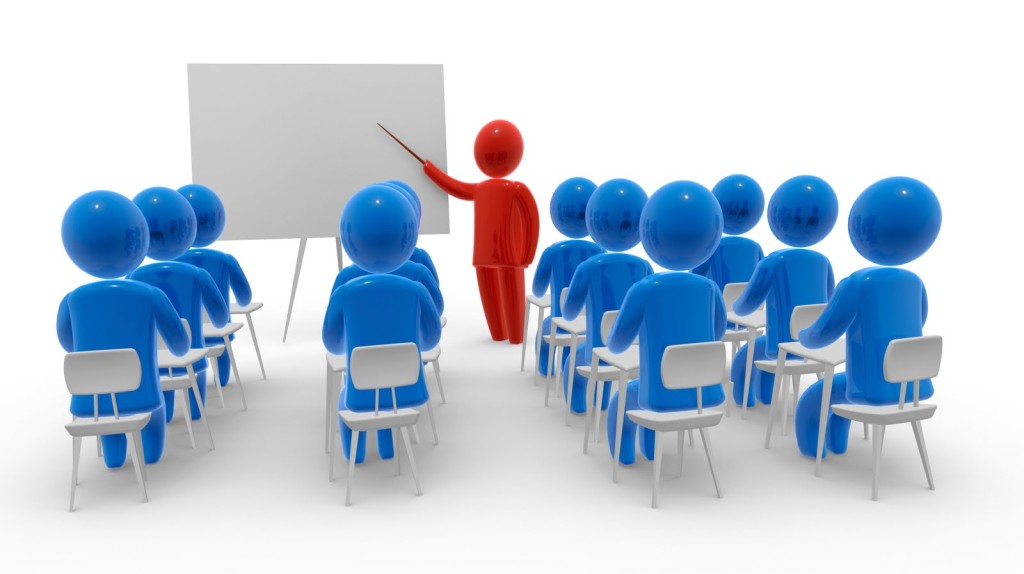 БЮДЖЕТ
Составление бюджета 
основывается на:
Бюджетном послании Президента Российской Федерации
Основных направлениях бюджетной и налоговой политики
Муниципальной программе КОРОЛИНСКОГО сельсовета
ОСНОВНЫЕ ХАРАКТЕРИСТИКИ БЮДЖЕТА
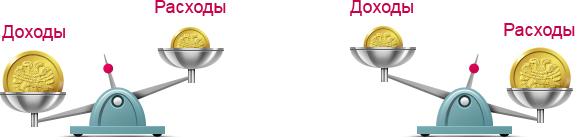 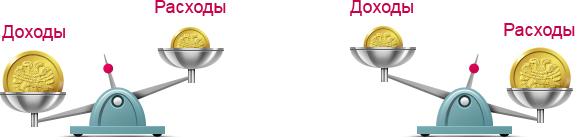 Если расходная часть
бюджета превышает 
доходную,
 то бюджет
формируется  с
ДЕФИЦИТОМ
Превышение доходов
над расходами образует
положительный остаток
бюджета 
ПРОФИЦИТ
ДОХОДЫ БЮДЖЕТА
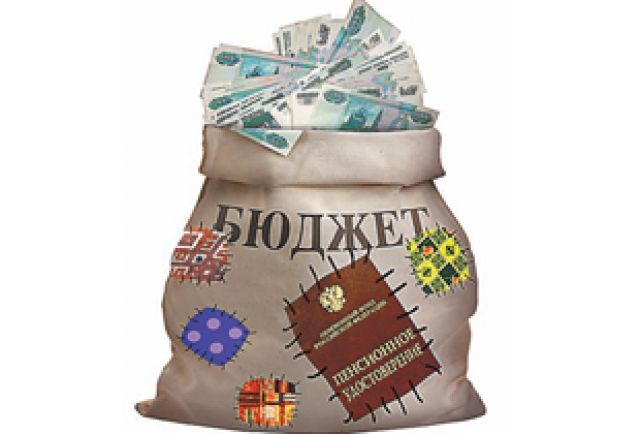 НАЛОГОВЫЕ ДОХОДЫ:

Поступления от уплаты налогов, 
установленных Налоговым кодексом
 Российской Федерации 
(НДФЛ, налоги на имущество и т.д.)
БЕЗВОЗМЕЗДНЫЕ ПОСТУПЛЕНИЯ:

Поступления от других бюджетов бюджетной системы Российской Федерации
НЕНАЛОГОВЫЕ ДОХОДЫ:

Поступления от использования и продажи имущества, от оказания платных услуг и т.д.
ОСНОВНЫЕ ХАРАКТЕРИСТИКИ БЮДЖЕТА
НАЛОГОВЫЕ И НЕНАЛОГОВЫЕ
ДОХОДЫ:

 налог на доходы физических лиц 
214,0  тыс.руб.;
налог на имущество физических лиц
23,0 тыс.руб.;
 земельный налог с юридических лиц 
500,0 тыс.руб.;
 земельный налог с физических лиц
50,0 тыс.руб.;
 государственная пошлина 
2,0 тыс.руб.;
 прочие неналоговые доходы 
150,0 тыс.руб.


БЕЗВОЗМЕЗДНЫЕ ПОСТУПЛЕНИЯ 

6642,4 тыс. руб.
ОБЩЕГОСУДАРСТВЕННЫЕ ВОПРОСЫ
3230,8 тыс.руб.

НАЦИОНАЛЬНАЯ ОБОРОНА 
156,8 тыс.руб.

НАЦИОНАЛЬНАЯ БЕЗОПАСНОСТЬ И ПРАВООХРАНИТЕЛЬЯ ДЕЯТЕЛЬНОСТЬ 123,0 тыс.руб.

НАЦИОНАЛЬНАЯ ЭКОНОМИКА 
354,0 тыс.руб.

ЖИЛИЩНО-КОММУНАЛЬНОЕ ХОЗЯЙСТВО 
580,0 тыс.руб.

КУЛЬТУРА И КИНЕМАТОГРАФИЯ 
2427,1 тыс.руб.

СОЦИАЛЬНАЯ ПОЛИТИКА 
471,1 тыс. руб.
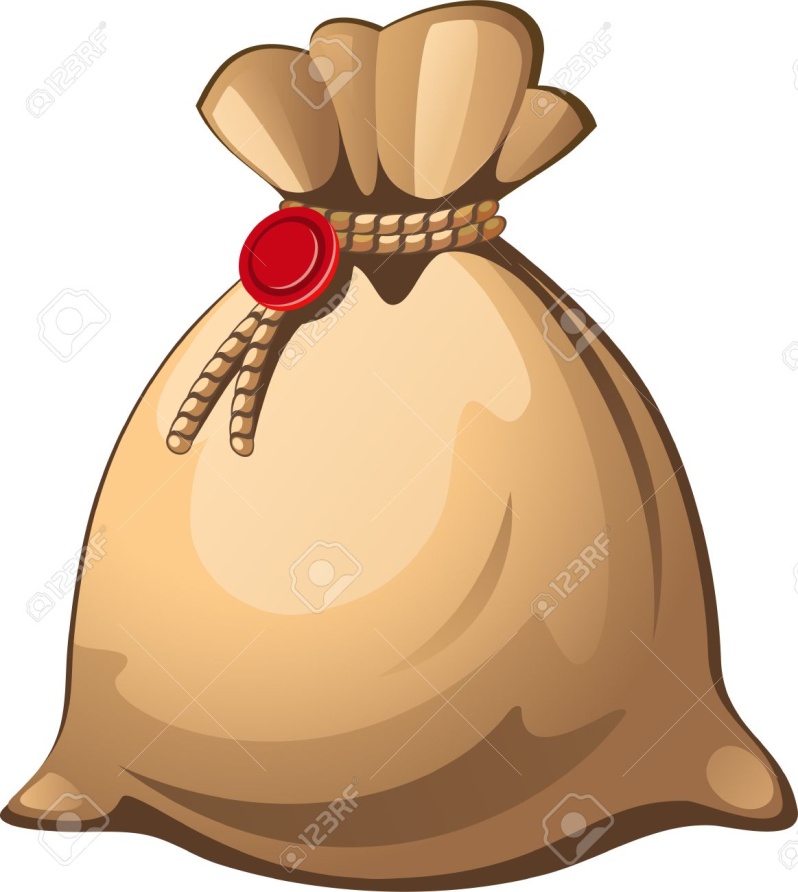 БЮДЖЕТ
ФИЗИЧЕСКАЯ КУЛЬТУРА И СПОРТ
241,6 тыс. руб.
СТРУКТУРА ДОХОДОВ БЮДЖЕТА НА 
2024 год
СОБСТВЕННЫЕ ДОХОДЫ
БЕЗВОЗМЕЗДНЫЕ ПОСТУПЛЕНИЯ
налог на доходы физических лиц
214,0  тыс.руб.;
налог на имущество физических лиц 
23,0 тыс.руб.;
земельный налог с юридических лиц
500,0 тыс.руб.;
земельный налог с физических лиц
50,0 тыс.руб.;
государственная пошлина
2,0 тыс.руб.;
прочие неналоговые доходы
150,0 тыс.руб.
дотации
3813,1 тыс.руб.;
иные межбюджетные трансферты 
2680,0 тыс.руб. 
субвенции на осуществление первичного воинского учета на территориях, где отсутствуют военные комиссариаты 
149,3 тыс. руб.
Структура расходов бюджета на 2024 год, тыс. руб.
Всего расходы бюджета Королинского сельсовета, сформированные по разделам 
на  2024 год 7584,4  тыс.руб.
ЧТО ТАКОЕ МУНИЦИПАЛЬНАЯ 
ПРОГРАММА?
Муниципальная программа – это документ, определяющий:
цели и задачи государственной политики в 
определенной сфере;

способы их достижения;

объемы используемых финансовых ресурсов.
МУНИЦИПАЛЬНАЯ  ПРОГРАММА «УСТОЙЧИВОЕ РАЗВИТИЕ ТЕРРИТОРИИ 
МУНИЦИПАЛЬНОГО ОБРАЗОВАНИЯ»
3743,9 тыс.руб.
МУНИЦИПАЛЬНАЯ  ПРОГРАММА «УСТОЙЧИВОЕ РАЗВИТИЕ ТЕРРИТОРИИ 
МУНИЦИПАЛЬНОГО ОБРАЗОВАНИЯ»
3743,9 тыс.руб.
МУНИЦИПАЛЬНАЯ  ПРОГРАММА «УСТОЙЧИВОЕ РАЗВИТИЕ ТЕРРИТОРИИ 
МУНИЦИПАЛЬНОГО ОБРАЗОВАНИЯ»
3743,9 тыс.руб.
МУНИЦИПАЛЬНАЯ  ПРОГРАММА «УСТОЙЧИВОЕ РАЗВИТИЕ ТЕРРИТОРИИ 
МУНИЦИПАЛЬНОГО ОБРАЗОВАНИЯ»
3743,9 тыс.руб.
ИСТОЧНИКИ ВНУТРЕННЕГО ФИНАНСИРОВАНИЯ 
ДЕФИЦИТА БЮДЖЕТА, тыс.руб.
Брошюра подготовлена 
Администрацией 
КОРОЛИНСКОГО сельсовета



Контактные данные: 
адрес: с. КОРОЛИ, 
ул.ЛИНЕЙНАЯ, д.28
Глава КОРОЛИНСКОГО сельсовета
КУЗЬМИНА МАРИЯ АНАТОЛЬЕВНА